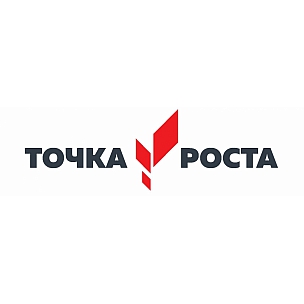 муниципальное общеобразовательное бюджетное учреждение «Средняя школа №2 имени Д.В. Крылова»
«Использование ресурсов Центра «Точка роста» 
в формировании естественнонаучной грамотности учащихся в урочной и внеурочной деятельности»
Кириллова Е.В., учитель географии
Птицына Т.В., учитель биологии
Гаврилов-Ям, 2022
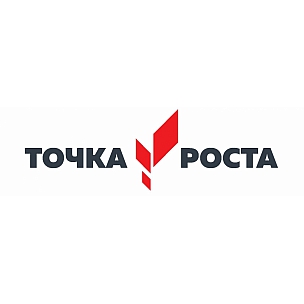 Международная программа по оценке качества обучения PISA (Programme for International Student Assessment) проводится раз в 3 года, начиная с 2000 г., и проходит под патронажем Организации экономического сотрудничества и развития.
Цель тестирования — провести оценку грамотности 15-летних школьников в разных видах учебной деятельности: естественнонаучной, математической, компьютерной и читательской.
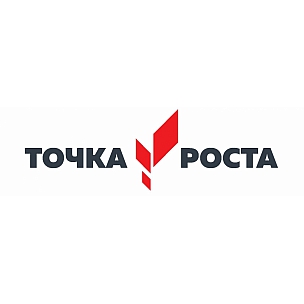 Естественнонаучная грамотность – это способность человека занимать активную гражданскую позицию по вопросам, связанным с естественными науками, и его готовность интересоваться естественнонаучными идеями.
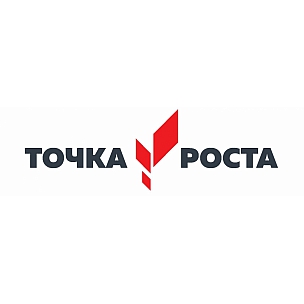 Естественнонаучно грамотный человек стремится участвовать в аргументированном обсуждении проблем, относящихся к естественным наукам (биология, физика, химия, география) и технологиям, что требует от него следующих компетентностей: 
научно объяснять явления;
применение методов естественнонаучного исследования;
интерпретировать данные и использовать научные доказательства для получения выводов.
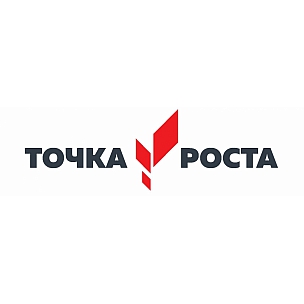 Курсы повышения квалификации по формированию ФГ
ППК «Актуальные вопросы развития региональной системы образования. Формирование функциональной грамотности»
ППК по программе «Новые подходы к оценке функциональной грамотности. Естественнонаучные дисциплины и математика»
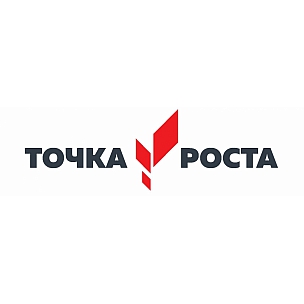 Вебинары, семинары
15.04.2021 вебинар «Формирование естественнонаучной грамотности и содержание обще биологического образования. Проблемы и пути их решения» (в рамках ППК «актуальные вопросы развития РСО») для учителей биологии.
13.05.2021 вебинар «Приёмы формирования смыслового чтения на уроках биологии» для учителей биологии (в рамках ППК «актуальные вопросы развития РСО»).
22.11.2021 вебинар «Система заданий формирования читательской грамотности».
01.12.2021 вебинар  «Работа учителя с банком заданий по формированию функциональной грамотности» для учителей естественнонаучных дисциплин (в рамках ППК «актуальные вопросы развития РСО»).
19.01.2022 вебинар  «Формирование естественнонаучной грамотности. Включение контекстных заданий в процесс подготовки к независимым оценочным процедурам» 
Всероссийский семинар «Формирование и оценка функциональной грамотности»
https://edsoo.ru/Vserossijskij_metodicheskij_seminar_Formirovanie_i_ocenka_funkcionalnoj_gramotnosti_.htm
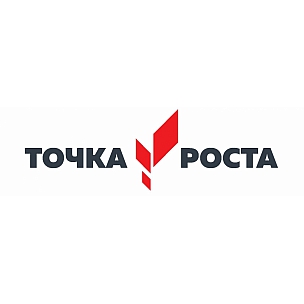 Результаты стартовой (входной)диагностической работы
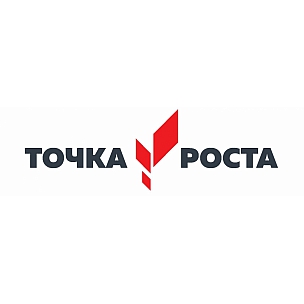 Результаты стартовой (входной)диагностической работы
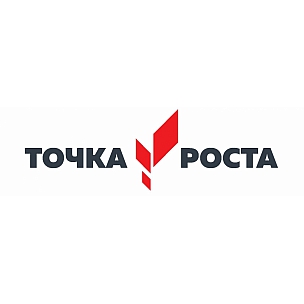 По результатам входной диагностики по ЕНГ были сделаны выводы:
нашим учащимся недостаёт необходимого уровня сформированности компетентности применения методов естественнонаучного исследования;
не обладают должным уровнем интерпретирования данных и использование доказательств для получения выводов.
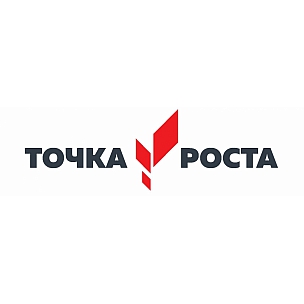 Задания по естественнонаучной грамотности 
доступны в следующих источниках:
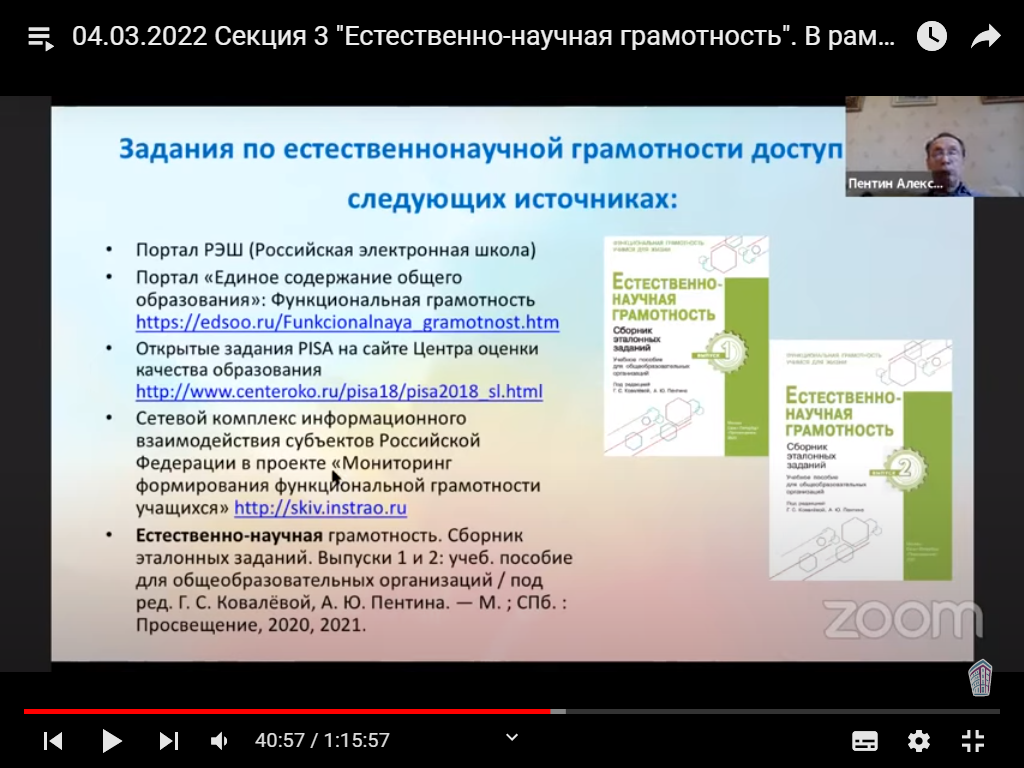 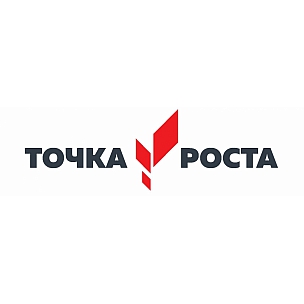 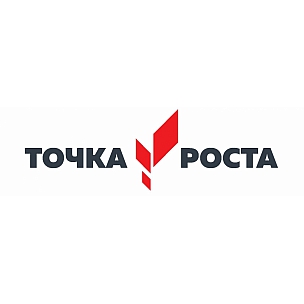 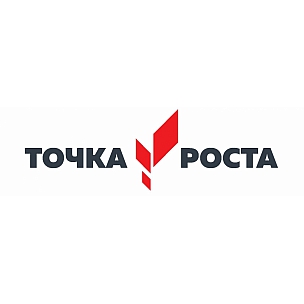 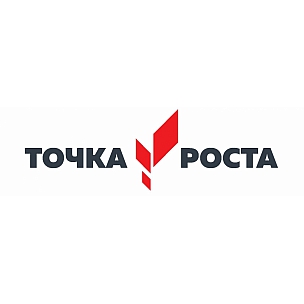 Оборудование образовательного центра «Точка роста» помогает формировать  компетенцию «Применение методов естественнонаучного исследования»
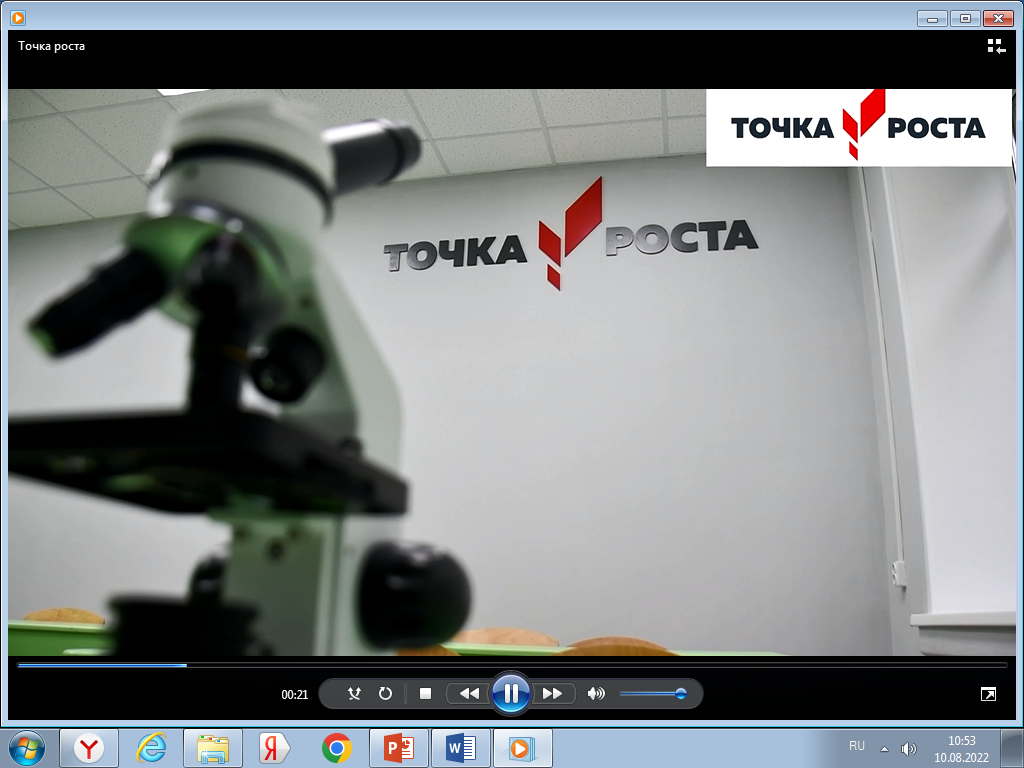 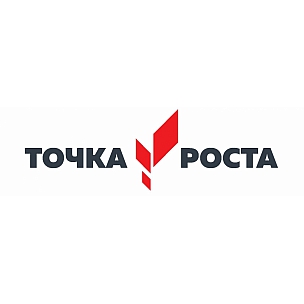 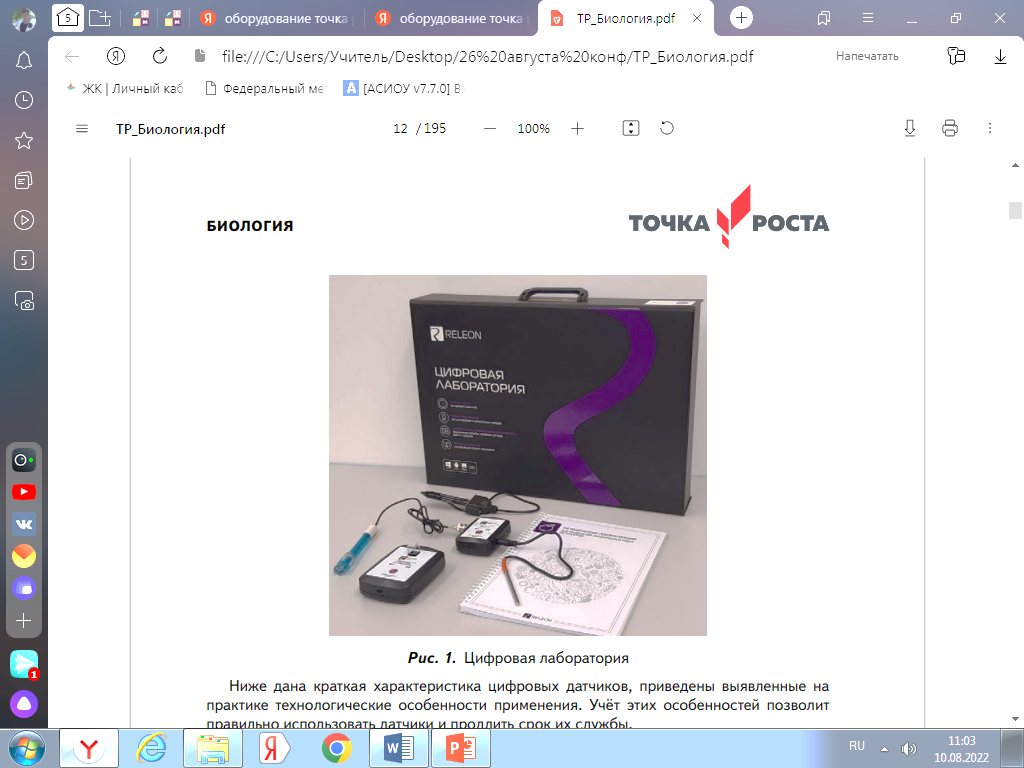 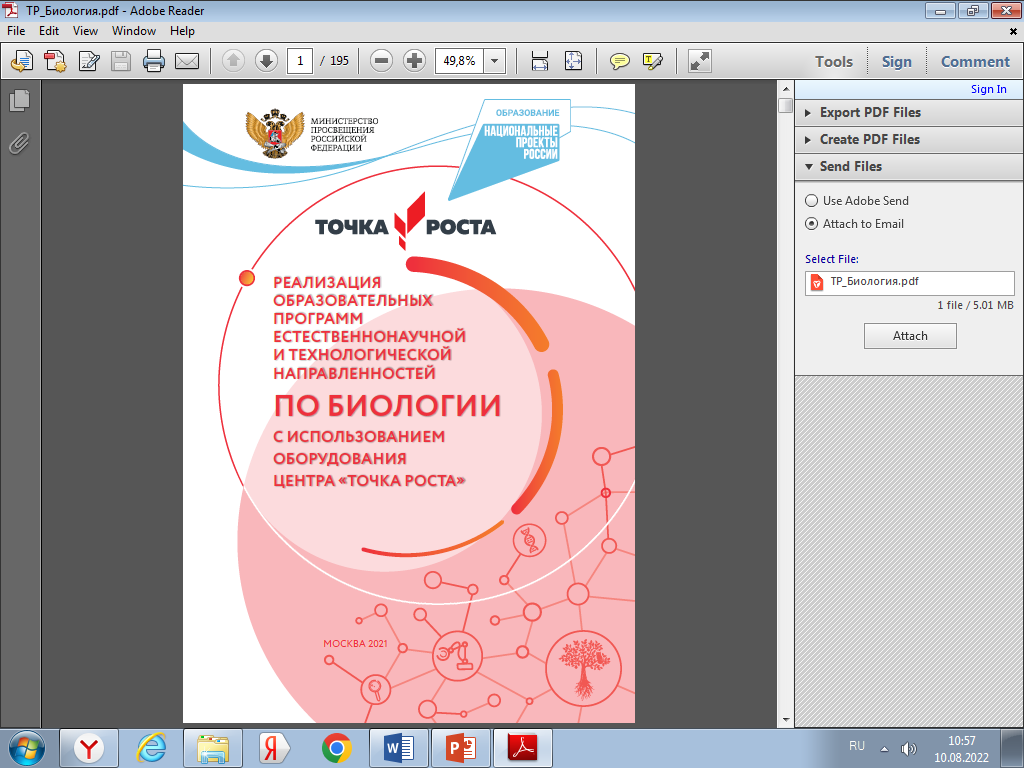 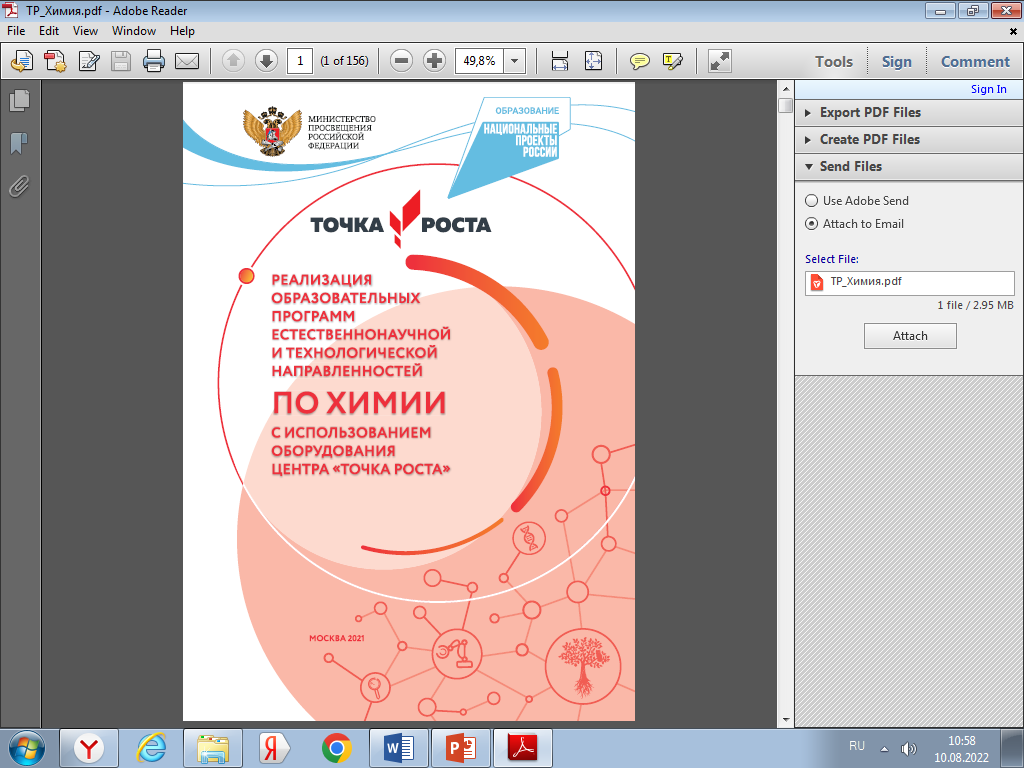 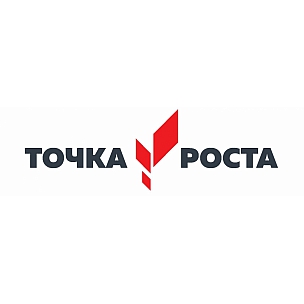 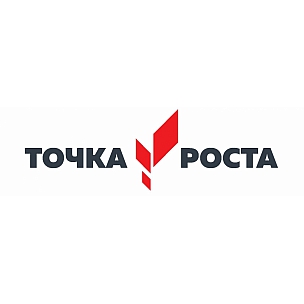 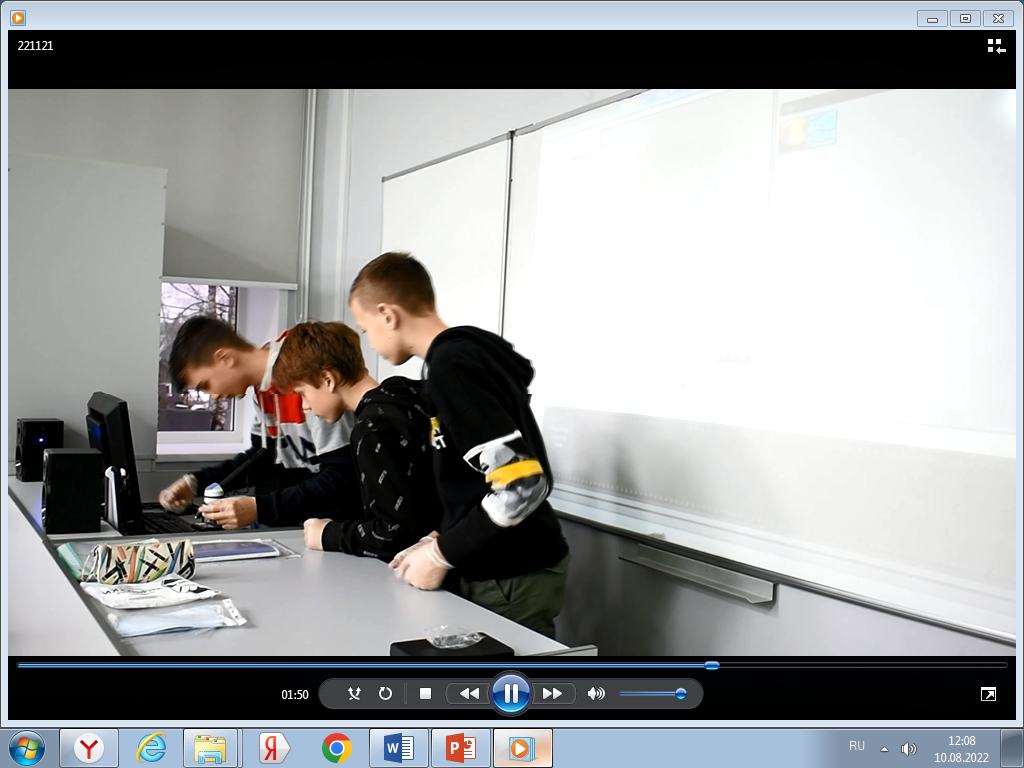 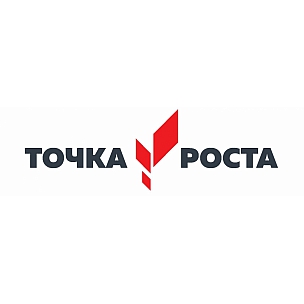 Компетенция: интерпретация данных и использование научных доказательств для получения выводов формируется при сочетании разных видов деятельности. Работа с учебником, оборудованием «Точка роста», заданиями по различным видам функциональной грамотности играет для развития данной компетентности немаловажную роль.
Фрагмент урока географии
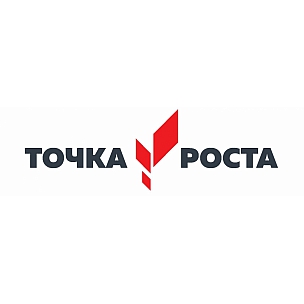 Примеры заданий http://skiv.instrao.ru/bank-zadaniy/estestvennonauchnaya-gramotnost/%D0%95%D0%93_8_%D0%9A%D1%80%D0%B0%D1%81%D0%BD%D1%8B%D0%B9%D0%9F%D1%80%D0%B8%D0%BB%D0%B8%D0%B2_%D1%82%D0%B5%D0%BA%D1%81%D1%82.pdfhttp://www.Centeroko.Ru/pisa18/pisa2018_sl.Html
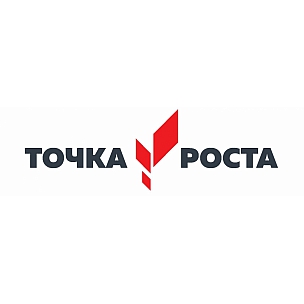 Результаты итоговой диагностической работы
Спасибо за внимание